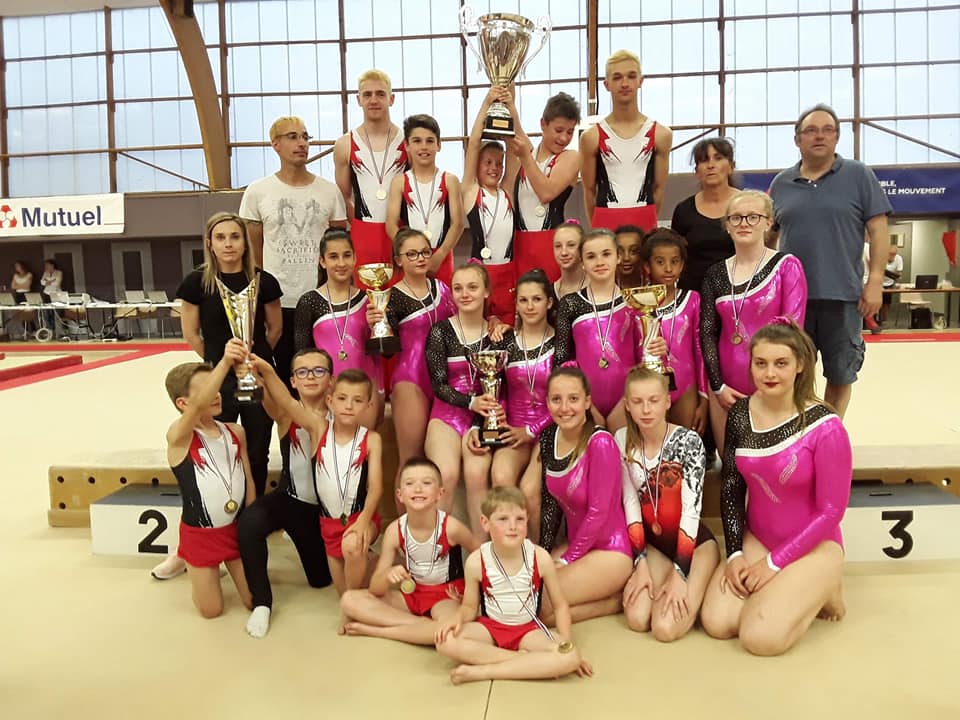 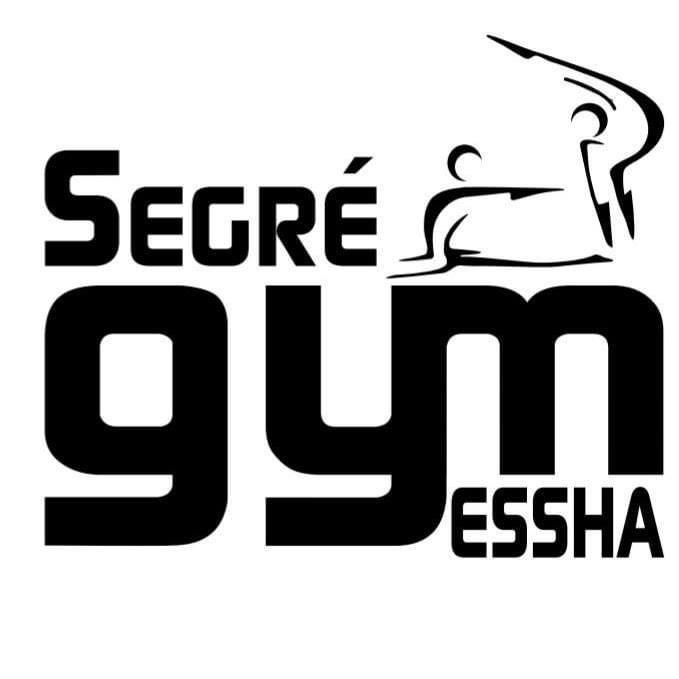 ESS Segré Gymnastique
Présentation 
Saison  2022/2023
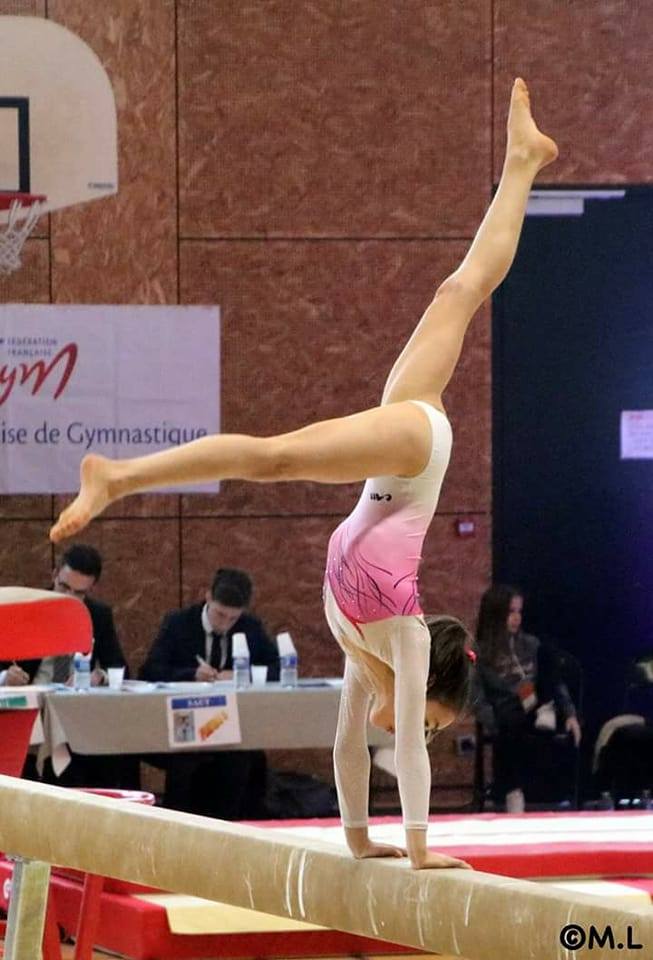 Information Saison 2022/2023
Vous trouverez dans cette présentation :
Les informations diverses
Les recommandations pour cette nouvelle saison
Le planning général de la saison 2022/2023
Les dates de reprise de chaque groupe.
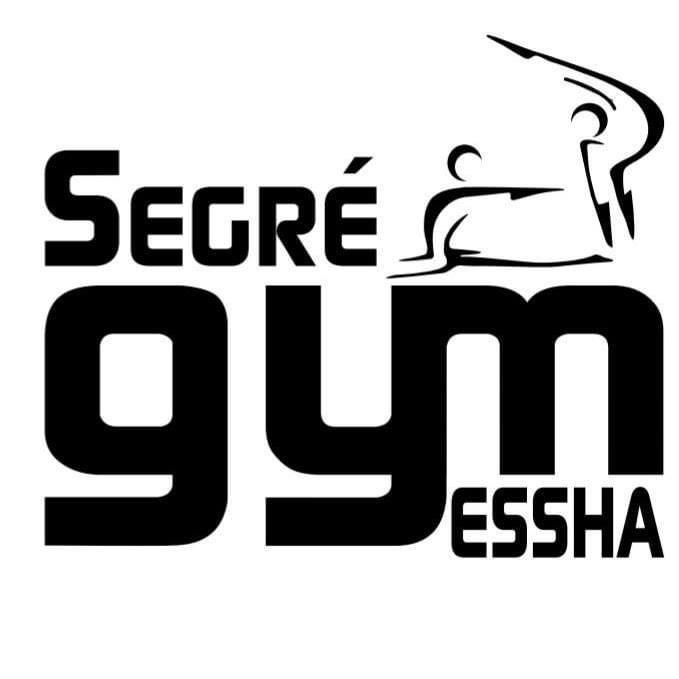 infos diverses
Planning Général  Saison 2022/2023
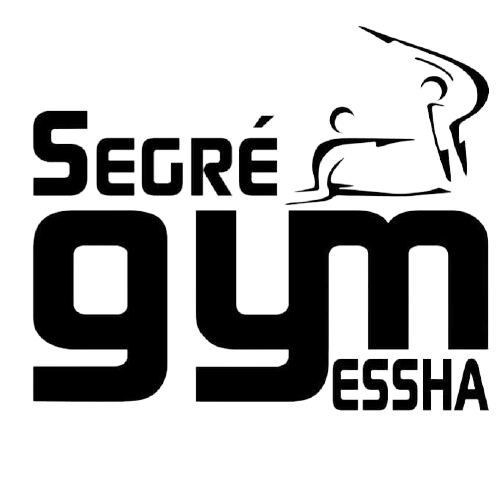 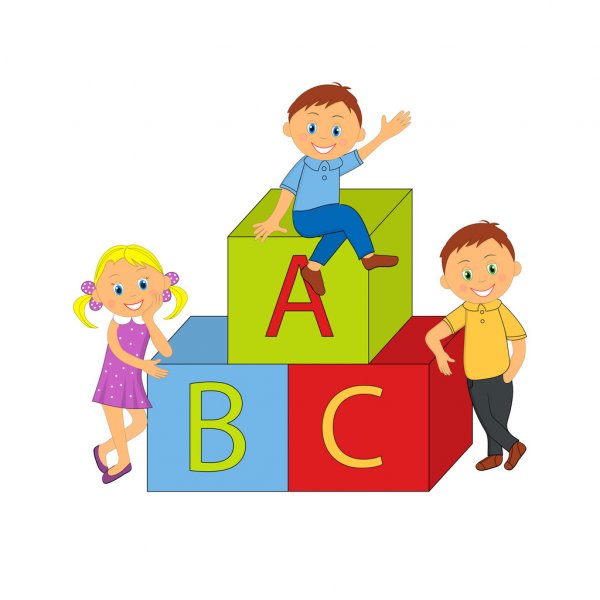 ESS Segré Gymnastique
    Planning secteur Petite Enfance  
Saison 2022/2023
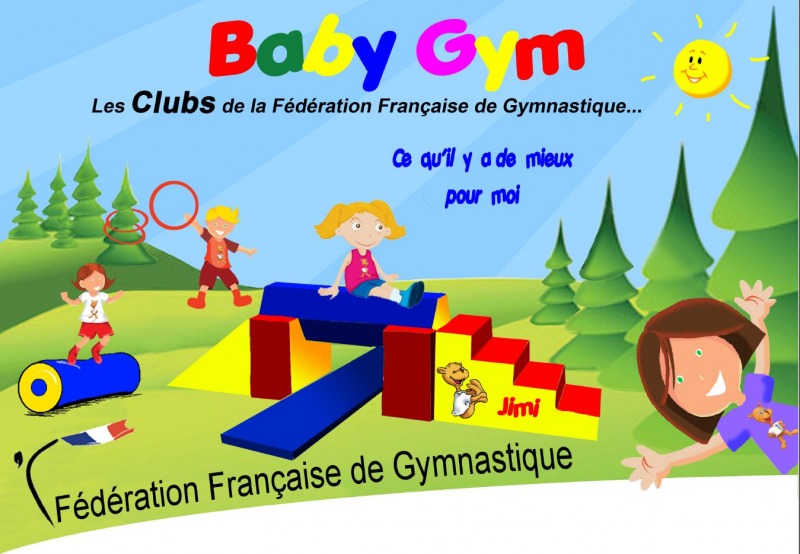 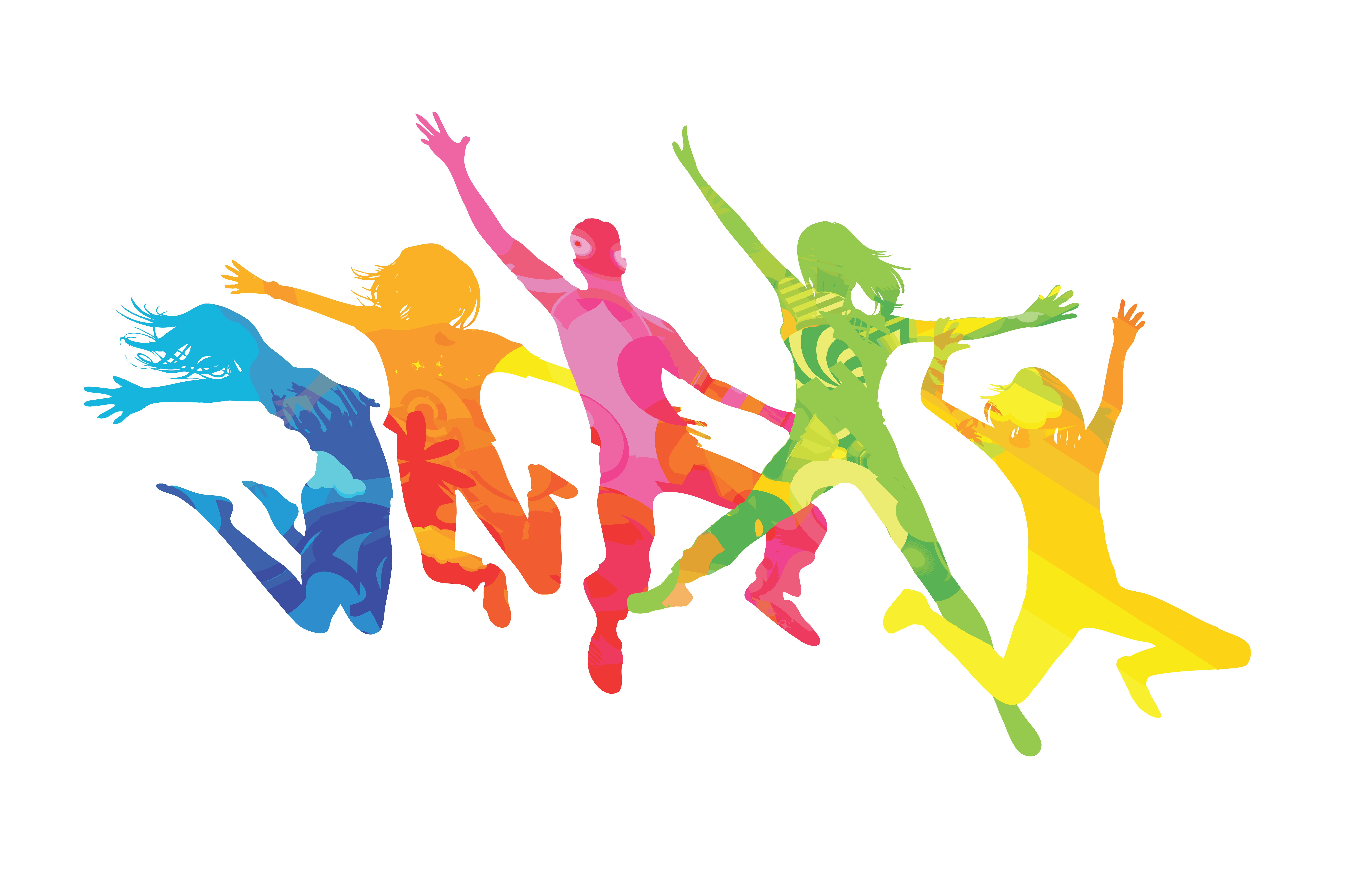 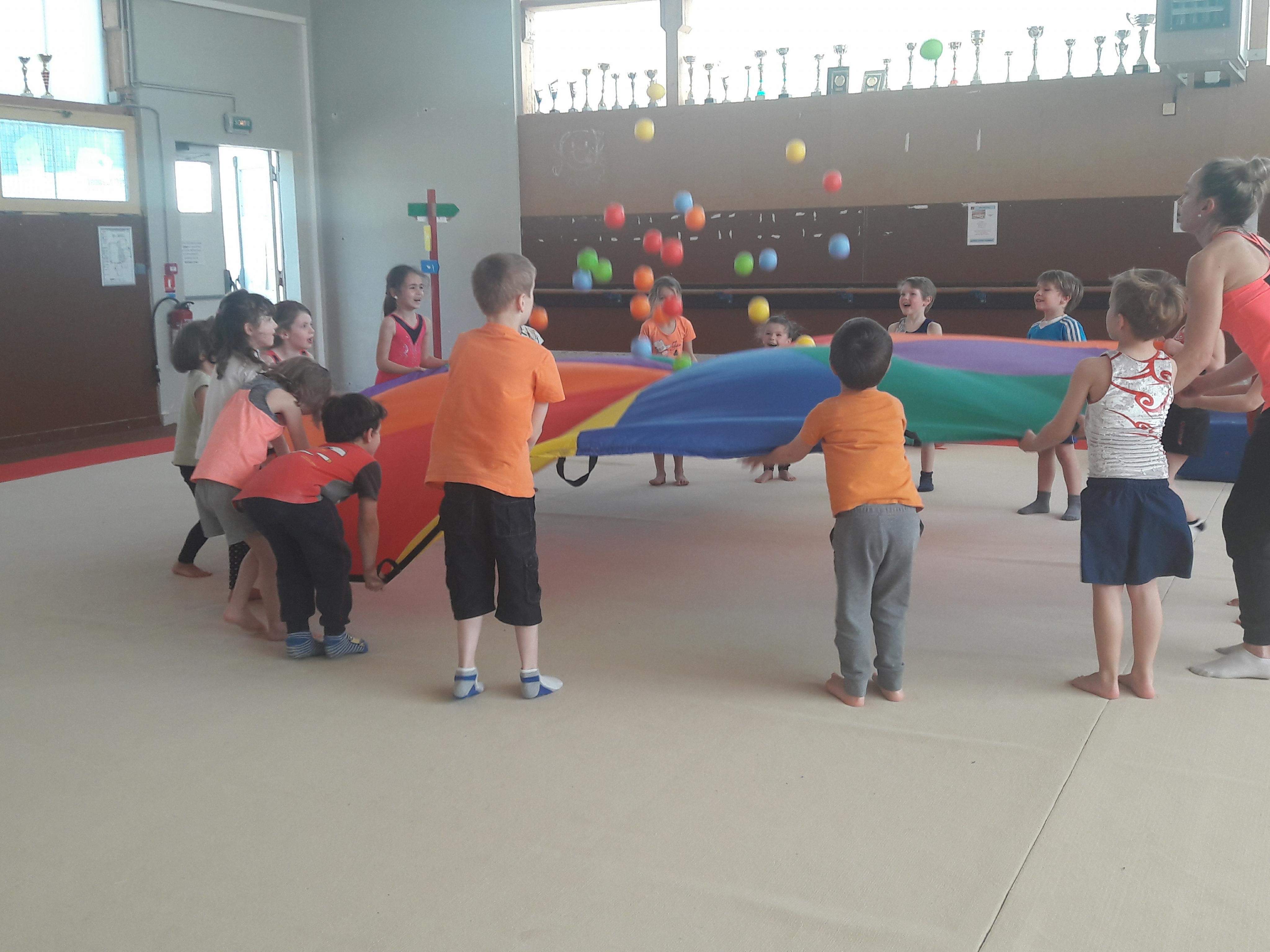 ESS Segré Gymnastique
    Planning Secteur Loisirs
 Saison 2022/2023
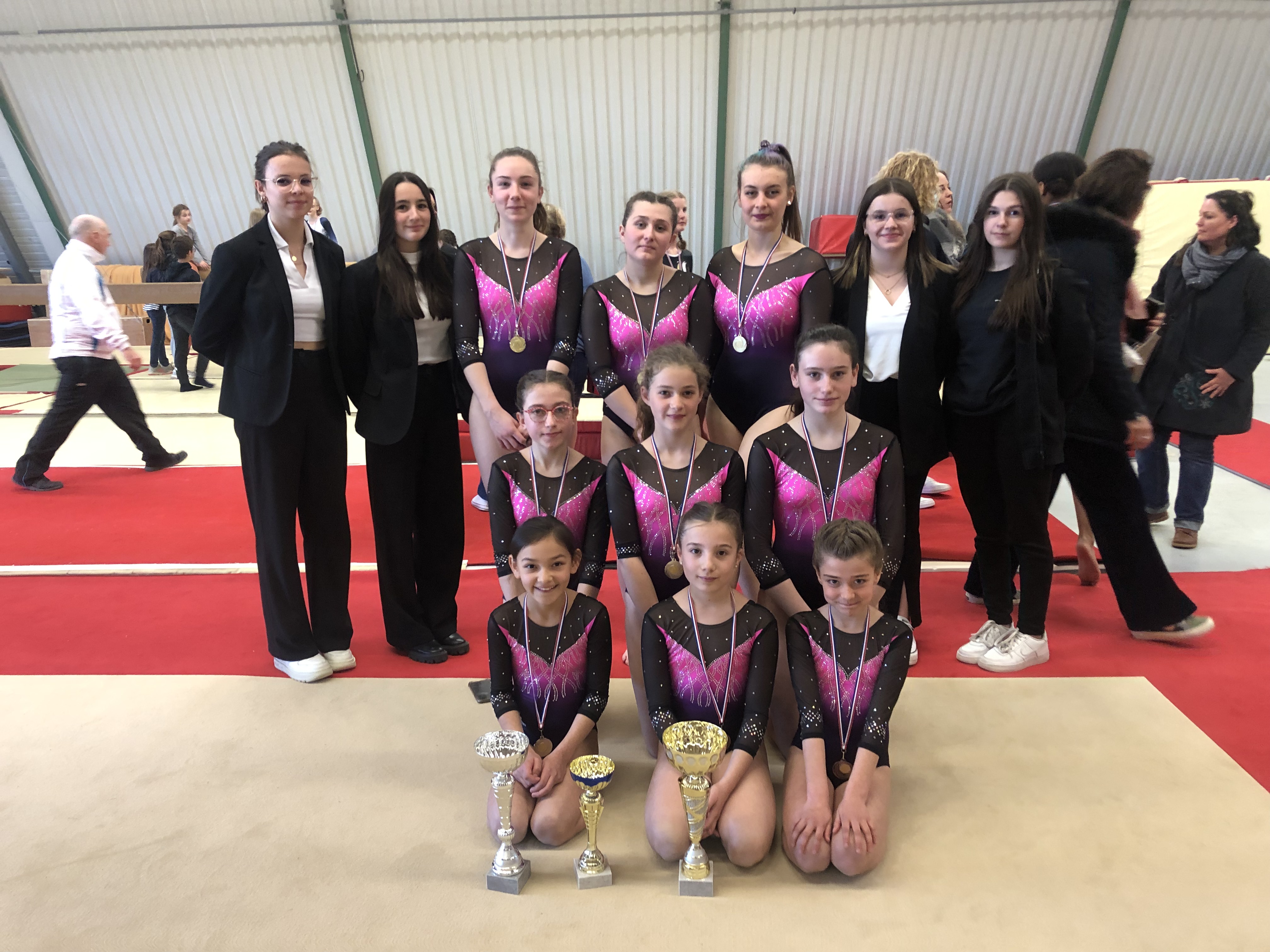 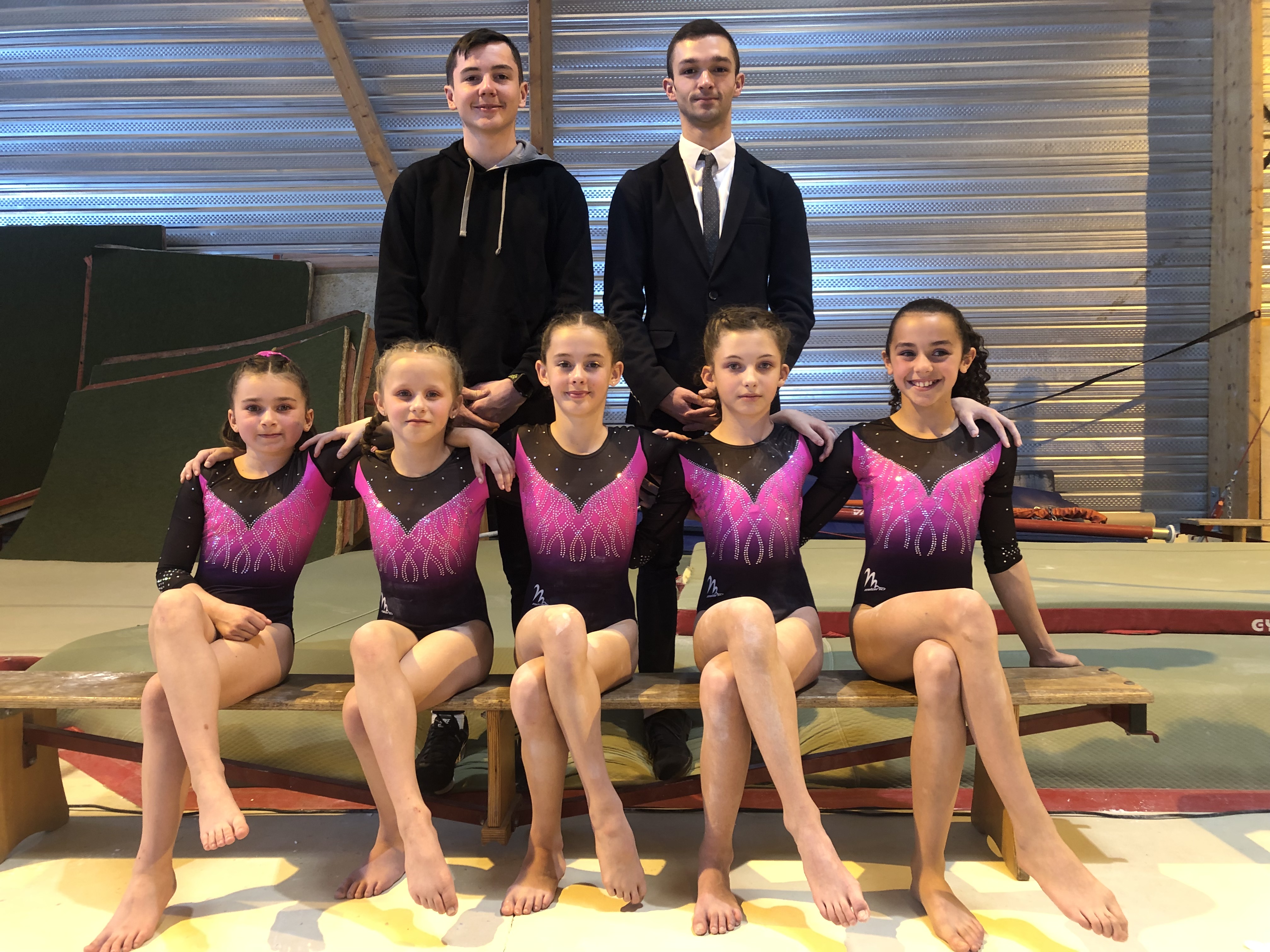 ESS Segré Gymnastique
    Planning Secteur Compétitif Féminin  
Saison 2022/2023
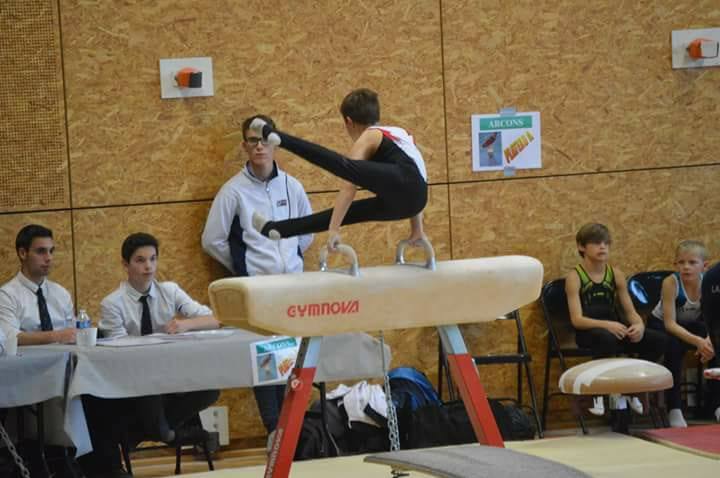 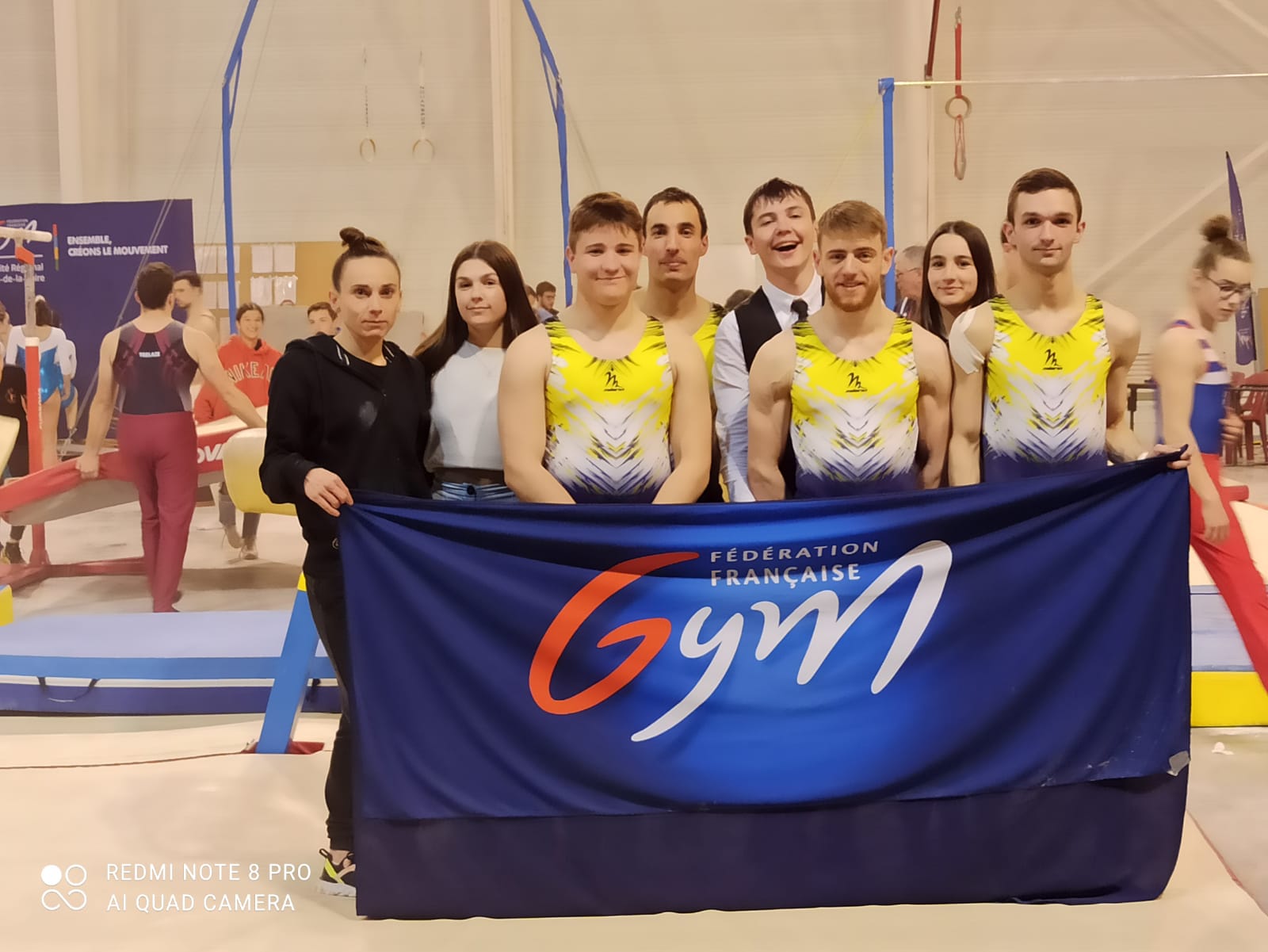 ESS Segré Gymnastique
    Planning Secteur Masculin
  Saison 2022/2023
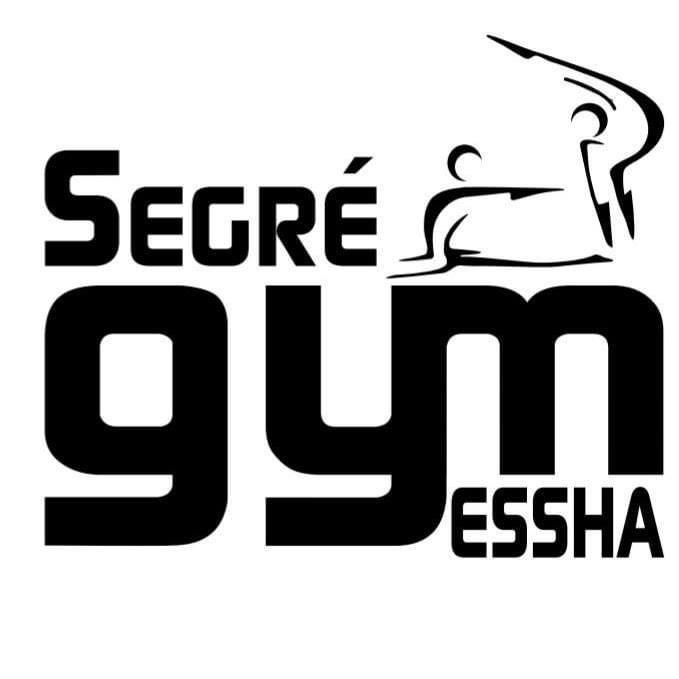 Nous vous souhaitons une excellente saison!!
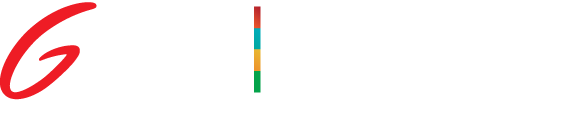